Общие правила безопасности при работе в сети
Скажите детям, что не все, что они читают или видят в интернете, — правда. 
Приучите их спрашивать вас, 
если они не уверены.
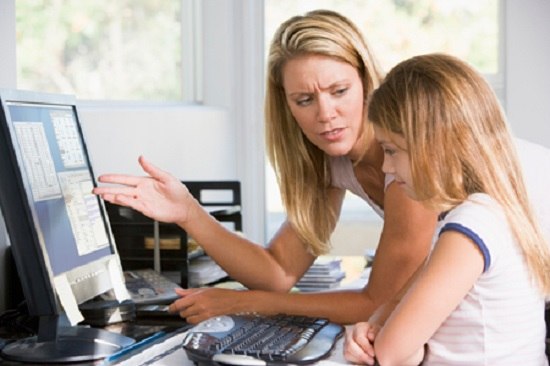